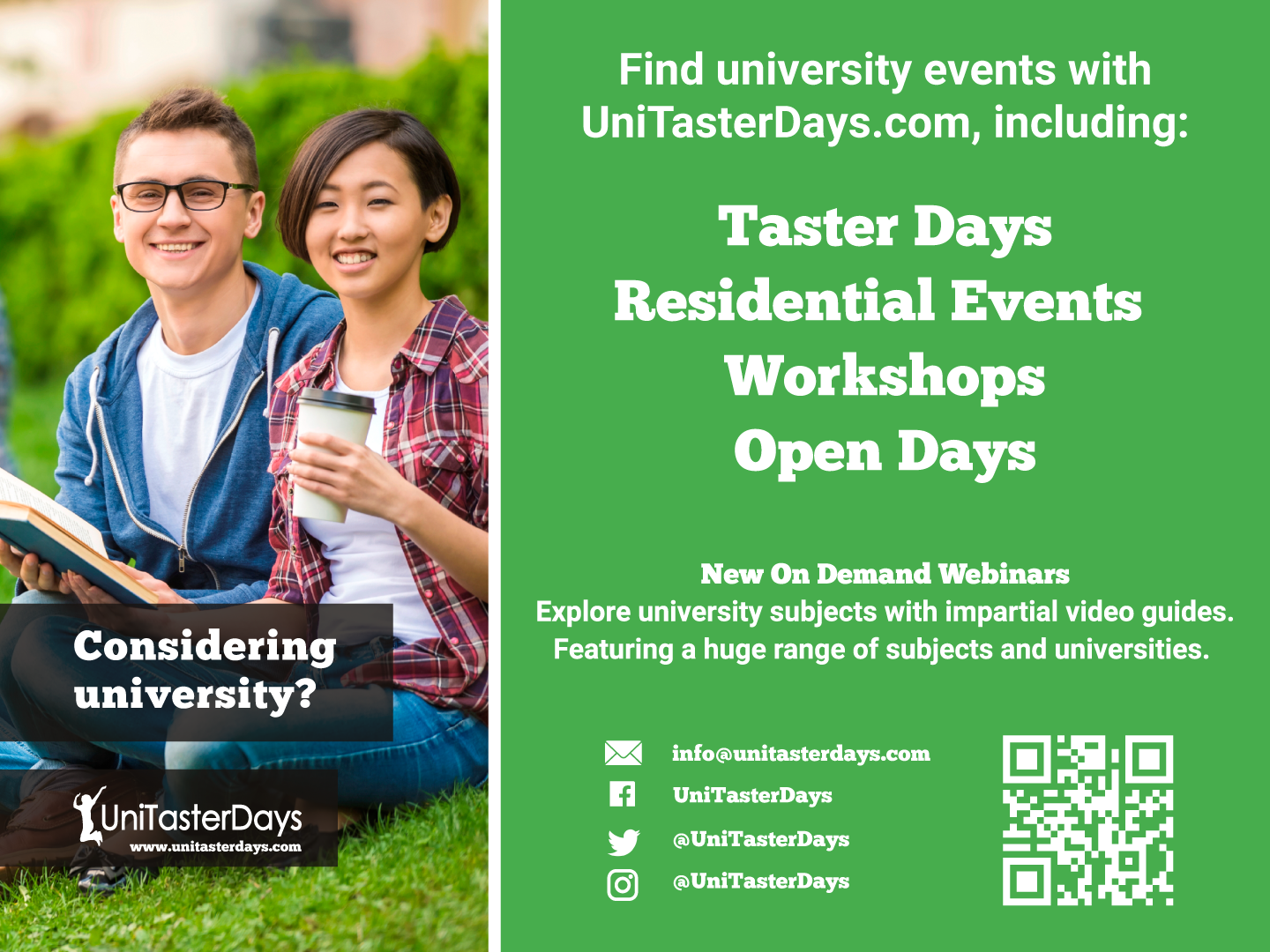 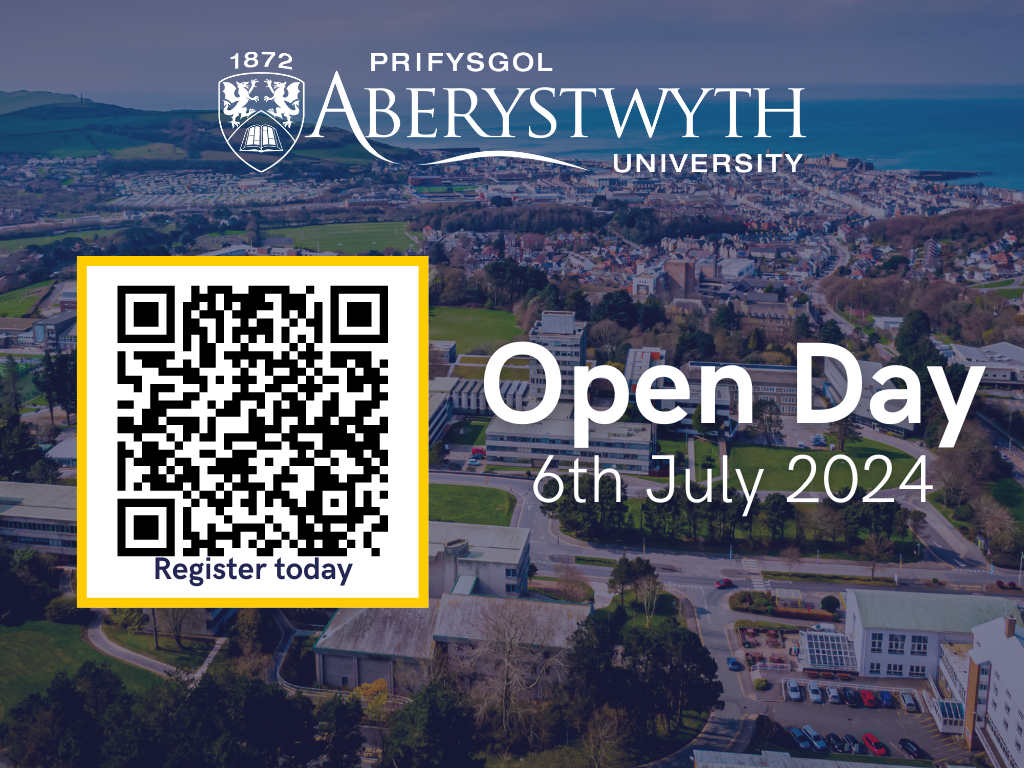 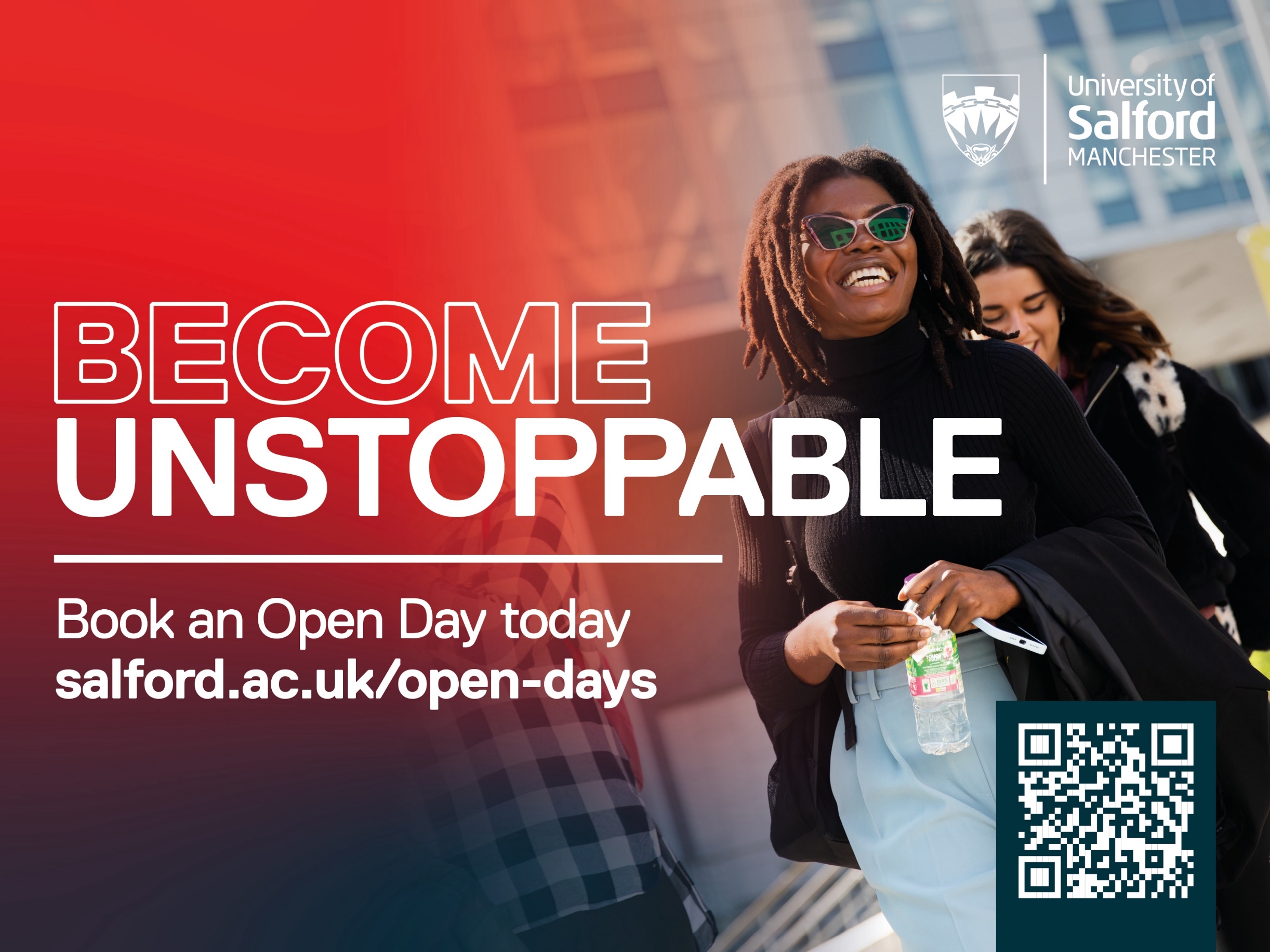 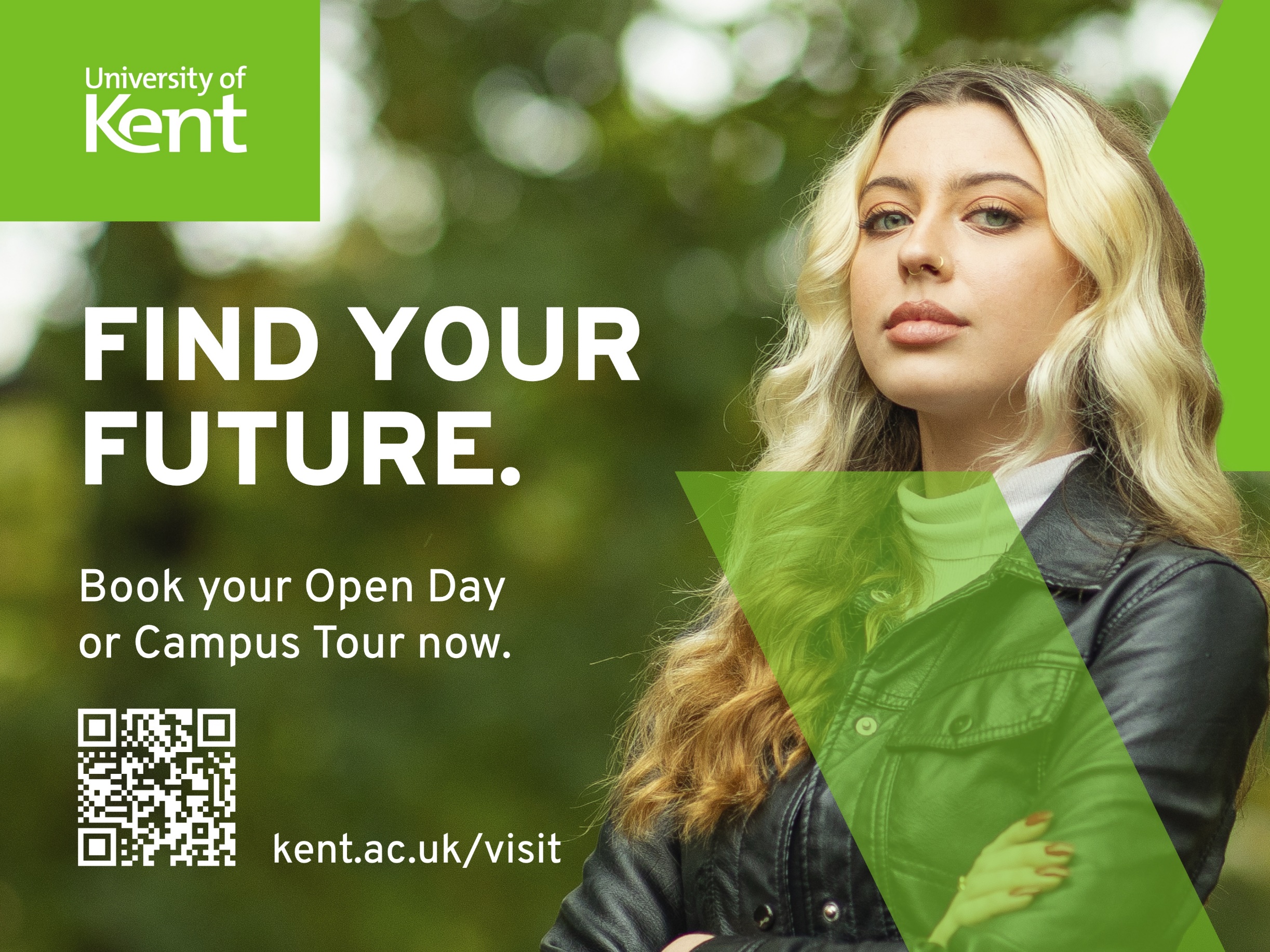 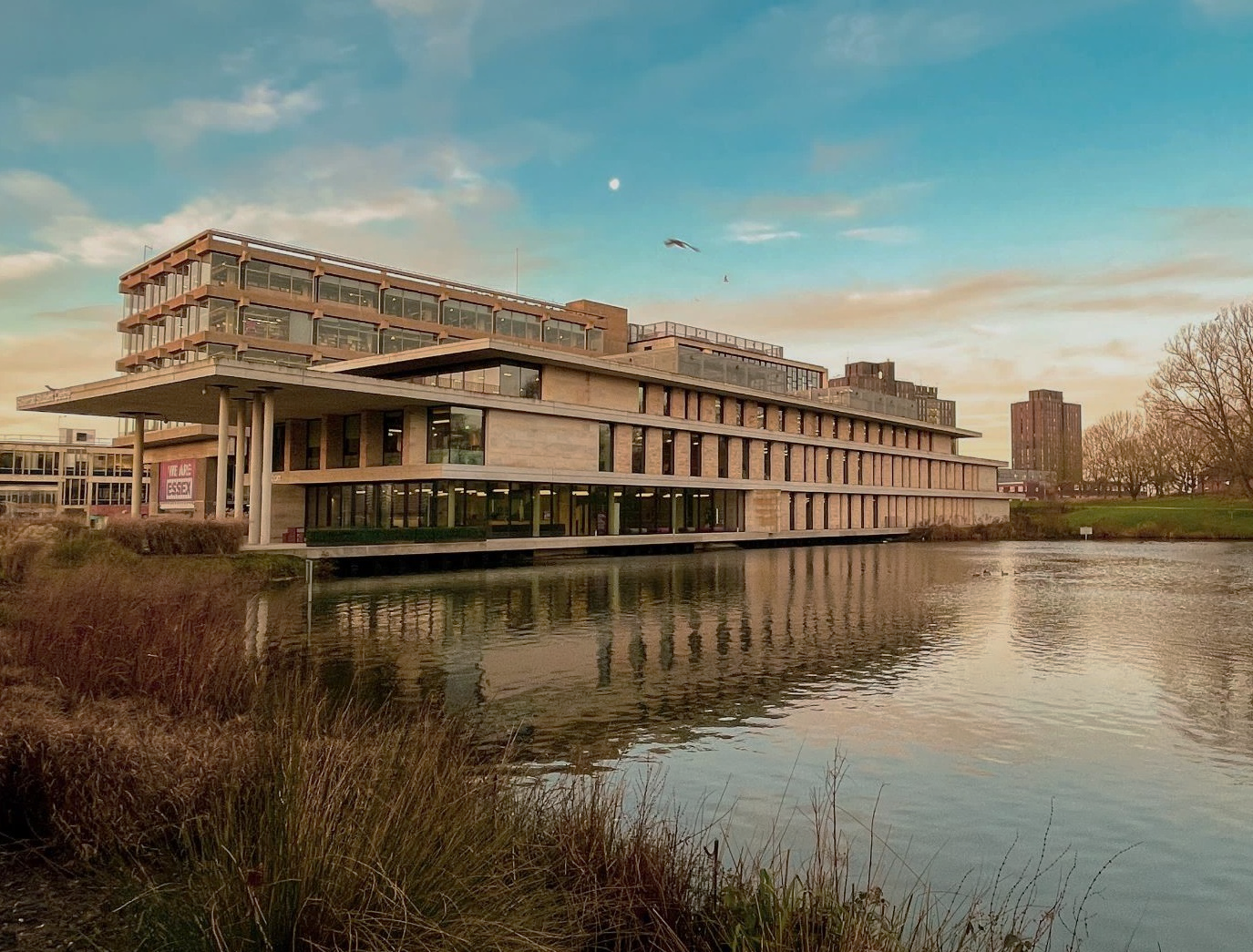 Essex Open Days A chance for you to see where you might be calling home
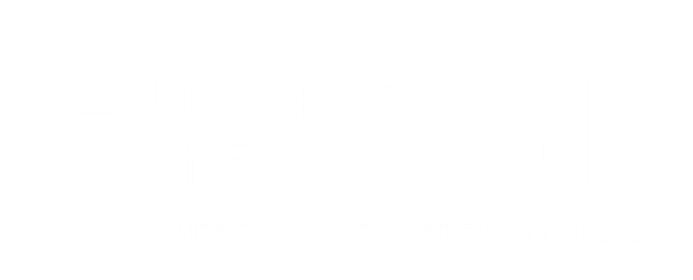 Colchester Campus
Saturday 15 June
Saturday 21 September
Saturday 26 October

Southend Campus
Saturday 12 October
Book now
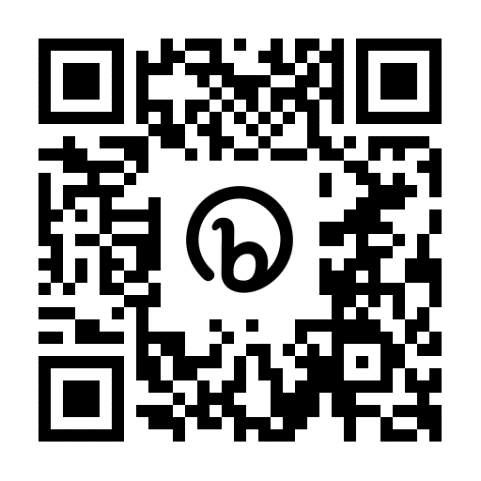 essex.ac.uk/visit-us/open-days
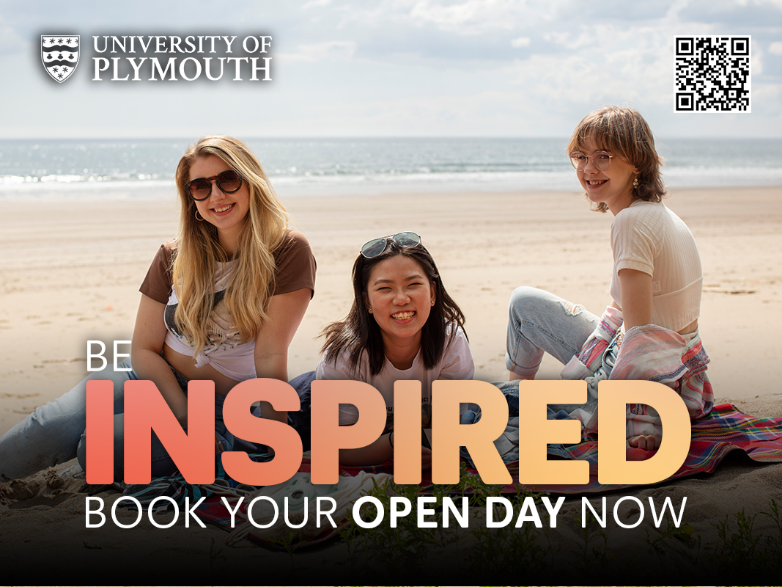 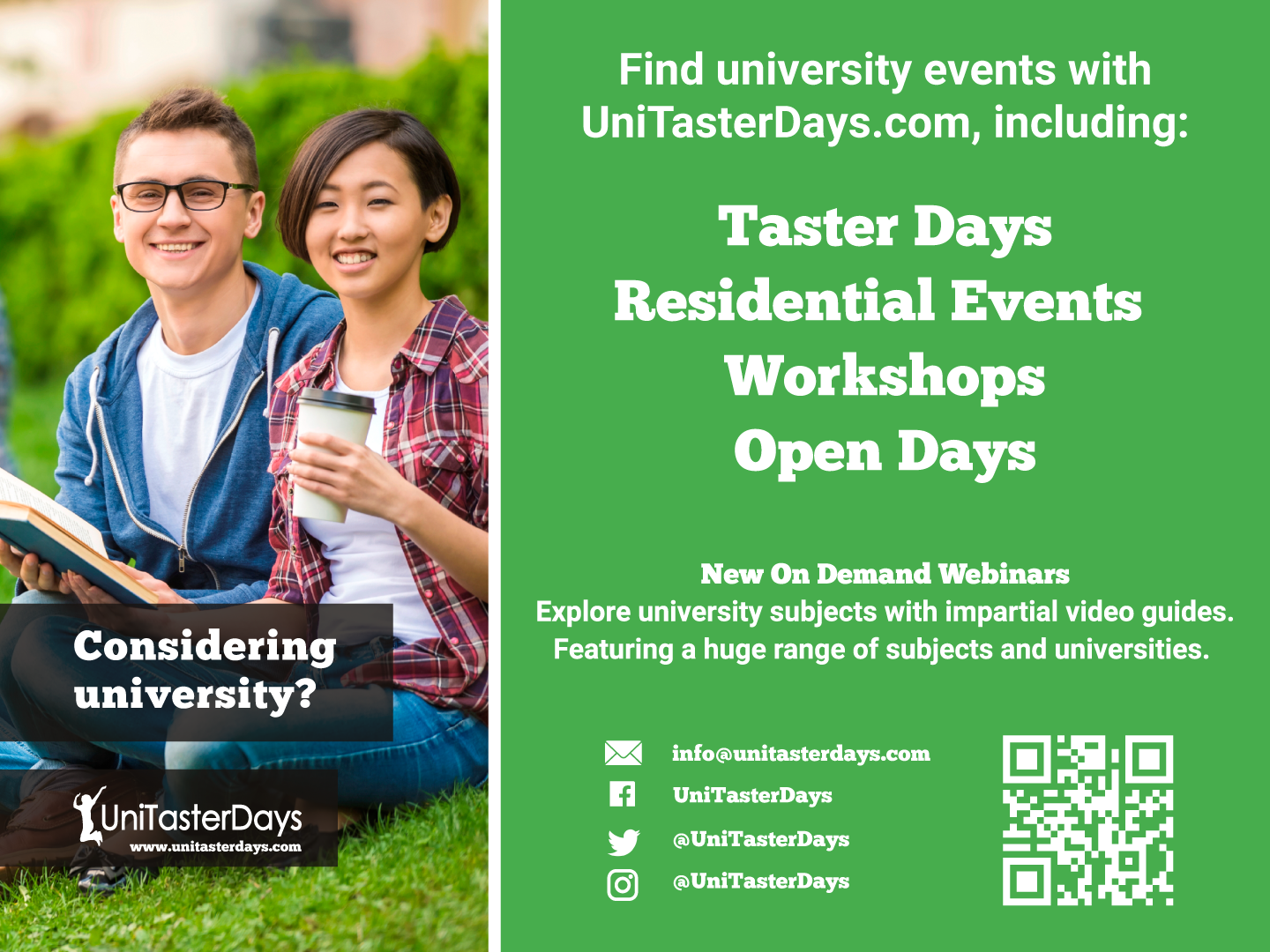 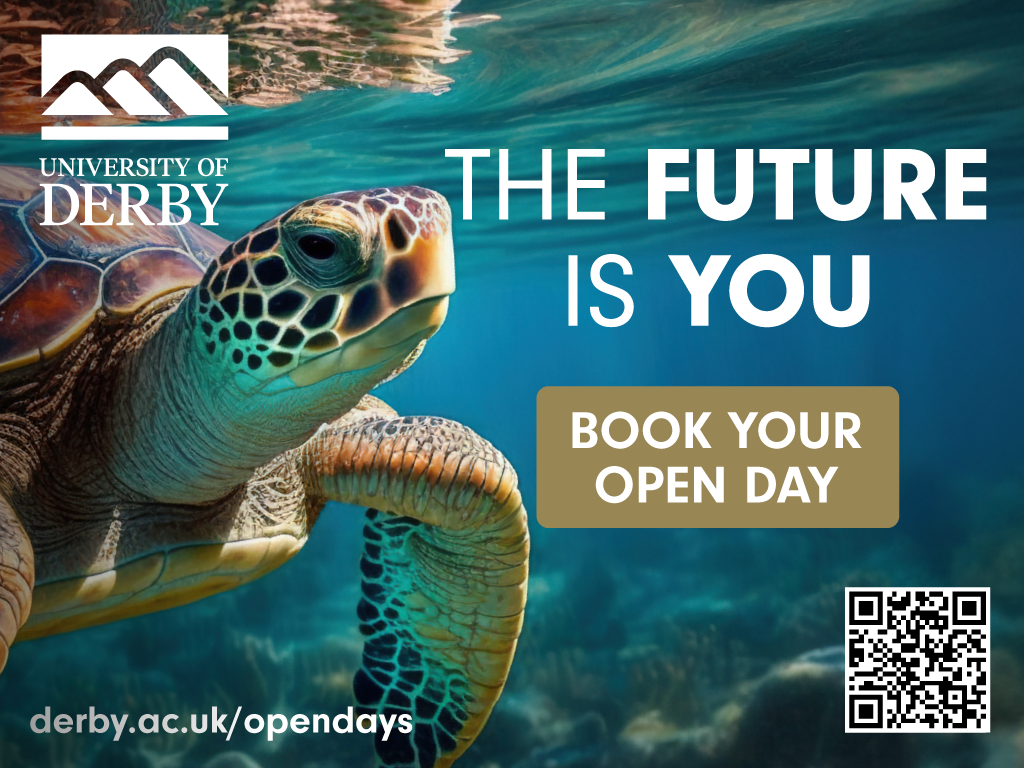 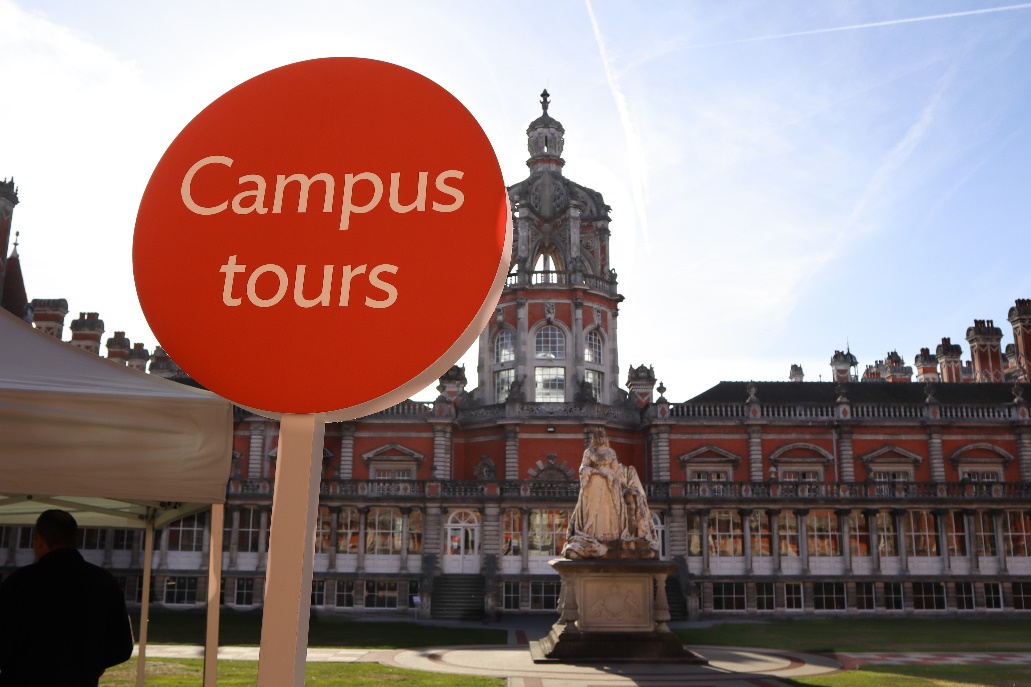 Visit 
Royal Holloway
Our Open Days and Online Open Days are a perfect opportunity to discover more about Royal Holloway, University of London. Get a tour of our campus in Egham, chat to current students and hear directly from  lecturers about the courses you are interested in.
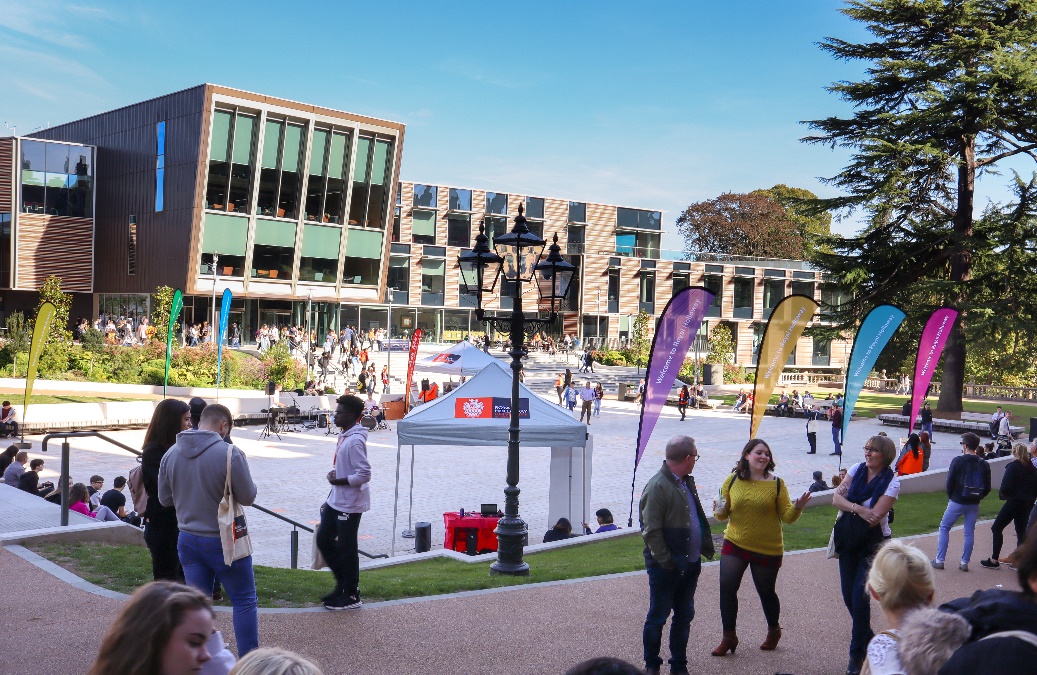 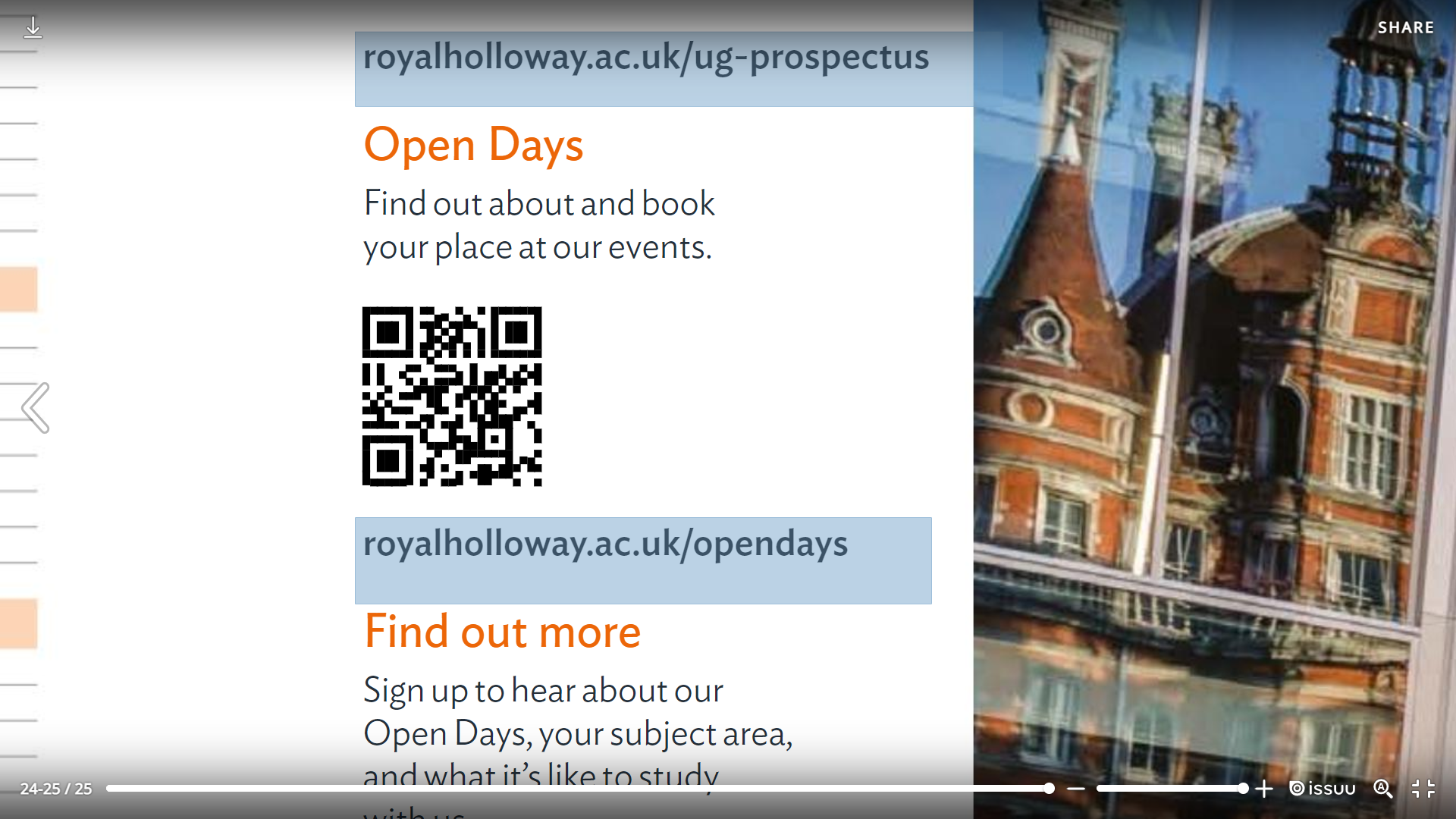 Find out more and book your place 
royalholloway.ac.uk/opendays
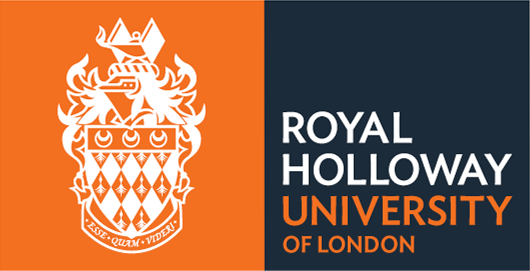